ЭПИТЕЛИАЛЬНЫЕ ТКАНИ
Морфологическая классификация эпителиев
Эпителий
                                     
        Однослойный                                       Многослойный

Однорядный    Многорядный
 
Плоский                                           Плоский                  Переходный
Кубический
Призматический                   Неороговевающий
                                                   Ороговевающий
Железистый
ПРЕПАРАТ № 11. ОДНОСЛОЙНЫЙ ОДНОРЯДНЫЙ КУБИЧЕСКИЙ ЭПИТЕЛИЙ . ПОЧКА КРЫСЫ
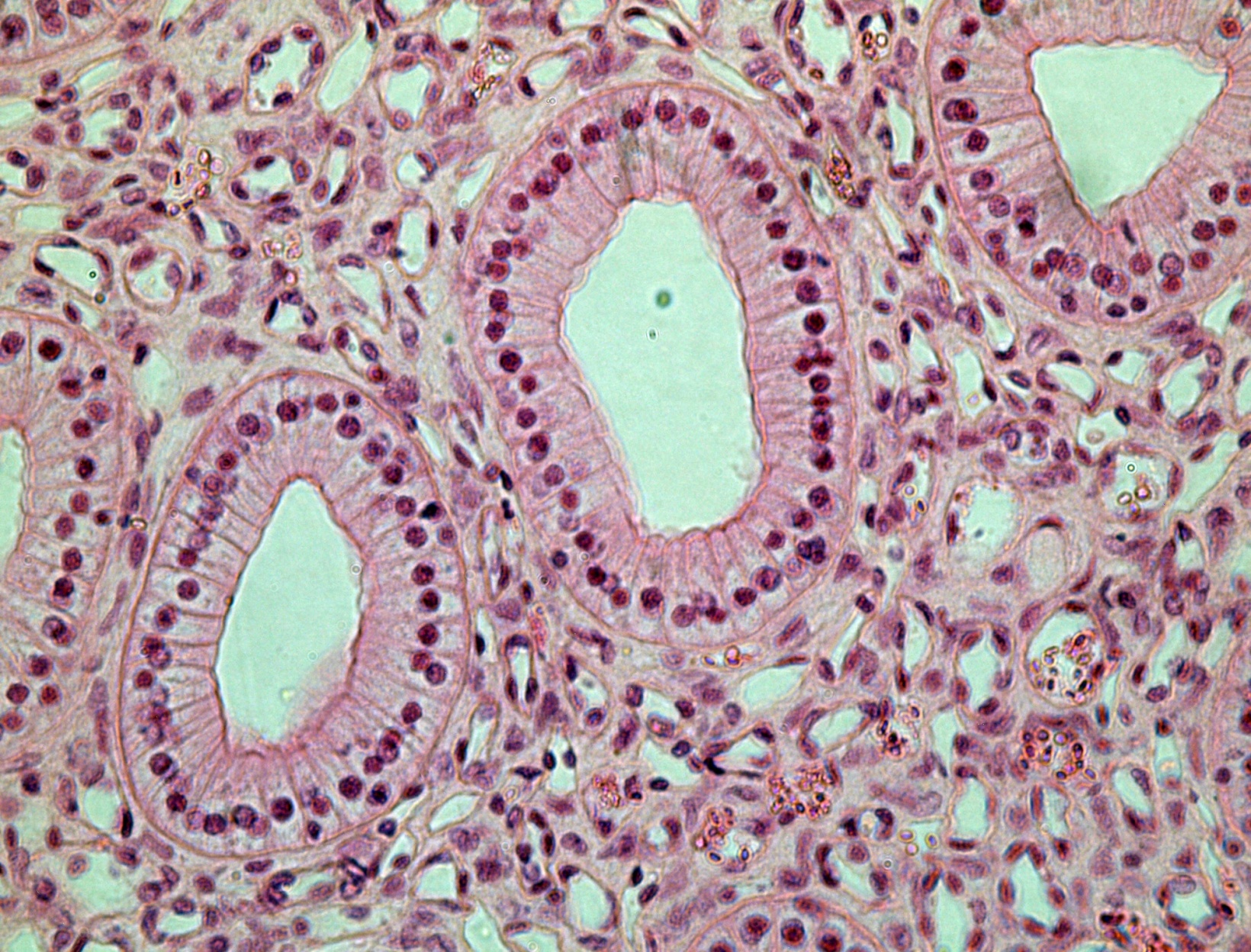 1
2
3
1. Базальная мембрана;  2. Базальный полюс ;  3. Апикальный полюс
ПРЕПАРАТ №12.ОДНОСЛОЙНЫЙ МНОГОРЯДНЫЙ ЭПИТЕЛИЙ. ТРАХЕЯ СОБАКИ
2
1
3
Вставочный (базальный) эпителиоцит;  2. Реснитчатый эпителиоцит; 
3. Бакаловидный эпителиоцит.
ПРЕПАРАТ №13. МНОГОСЛОЙНЫЙ ПЛОСКИЙ НЕОРОГОВЕВАЮЩИЙ ЭПИТЕЛИЙ. РОГОВИЦА ГЛАЗА
Поверхностный слой
Шиповатый слой
Базальный слой
Базальная мембрана
ПРЕПАРАТ №67. МНОГОСЛОЙНЫЙ ПЛОСКИЙ ОРОГОВЕВАЮЩИЙ ЭПИТЕЛИЙ. КОЖА ПАЛЬЦА ЧЕЛОВЕКА.
Роговой слой
Блестящий слой
Зернистый слой
Шиповатый слой
Базальный слой
ПРЕПАРАТ №61. МНОГОСЛОЙНЫЙ ПЕРЕХОДНЫЙ ЭПИТЕЛИЙ. МОЧЕВОЙ ПУЗЫРЬ КРОЛИКА.
Поверхностный слой
Промежуточный слой
Базальный слой
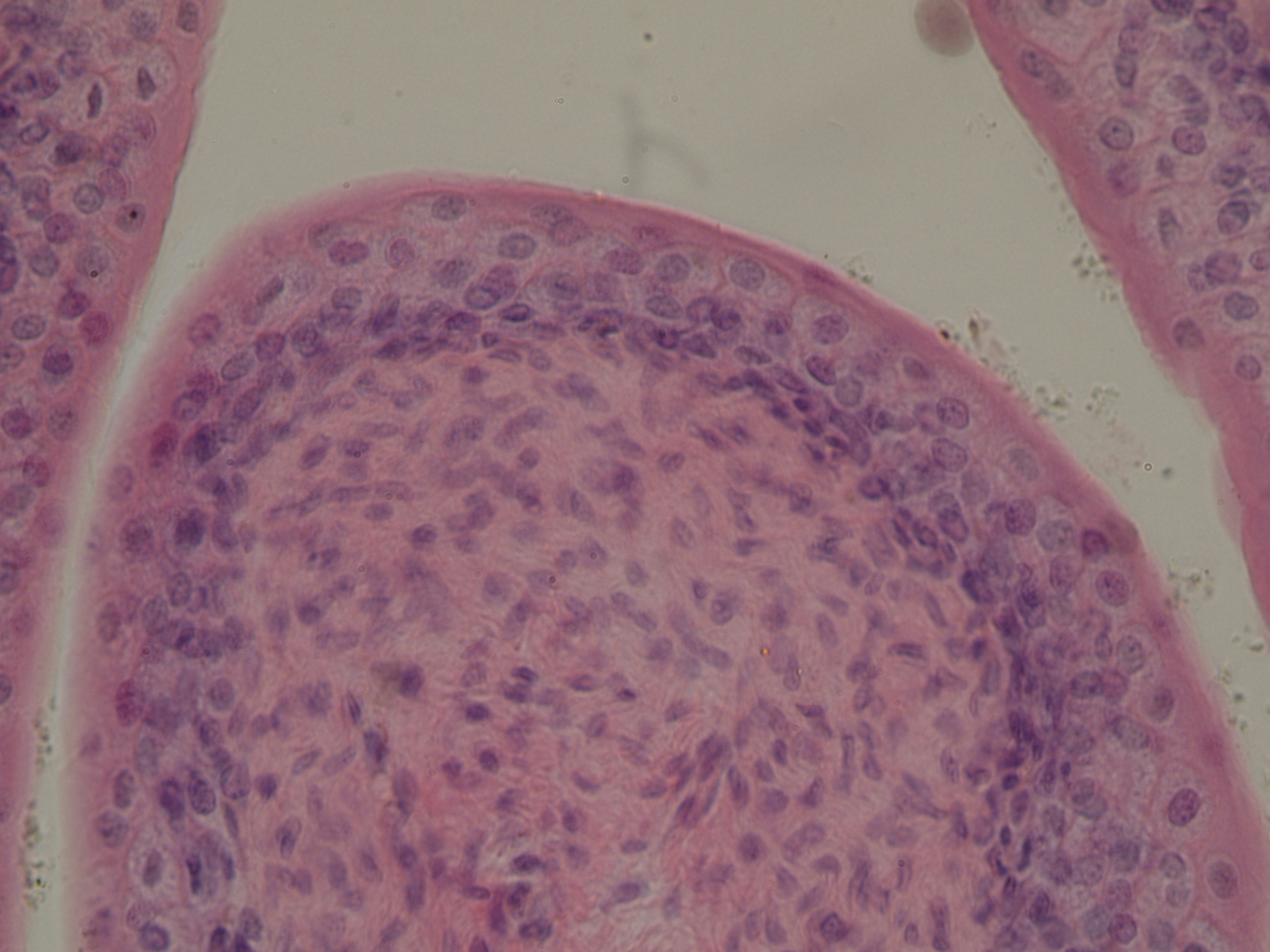 Поверхностный слой
Промежуточный слой
Базальный слой